GİS TÜMÖRLERİNDE TEDAVİ KARARINDA MSI-MMR
ARŞ.GÖR.DR DENİZ KÜTRİ (18.10.2024)
MISMATCH REPAIR(MMR)/MICROSATELLITE INSTABILITY (MSI)
MISMATCH REPAIR(MMR)/MICROSATELLITE INSTABILITY (MSI)
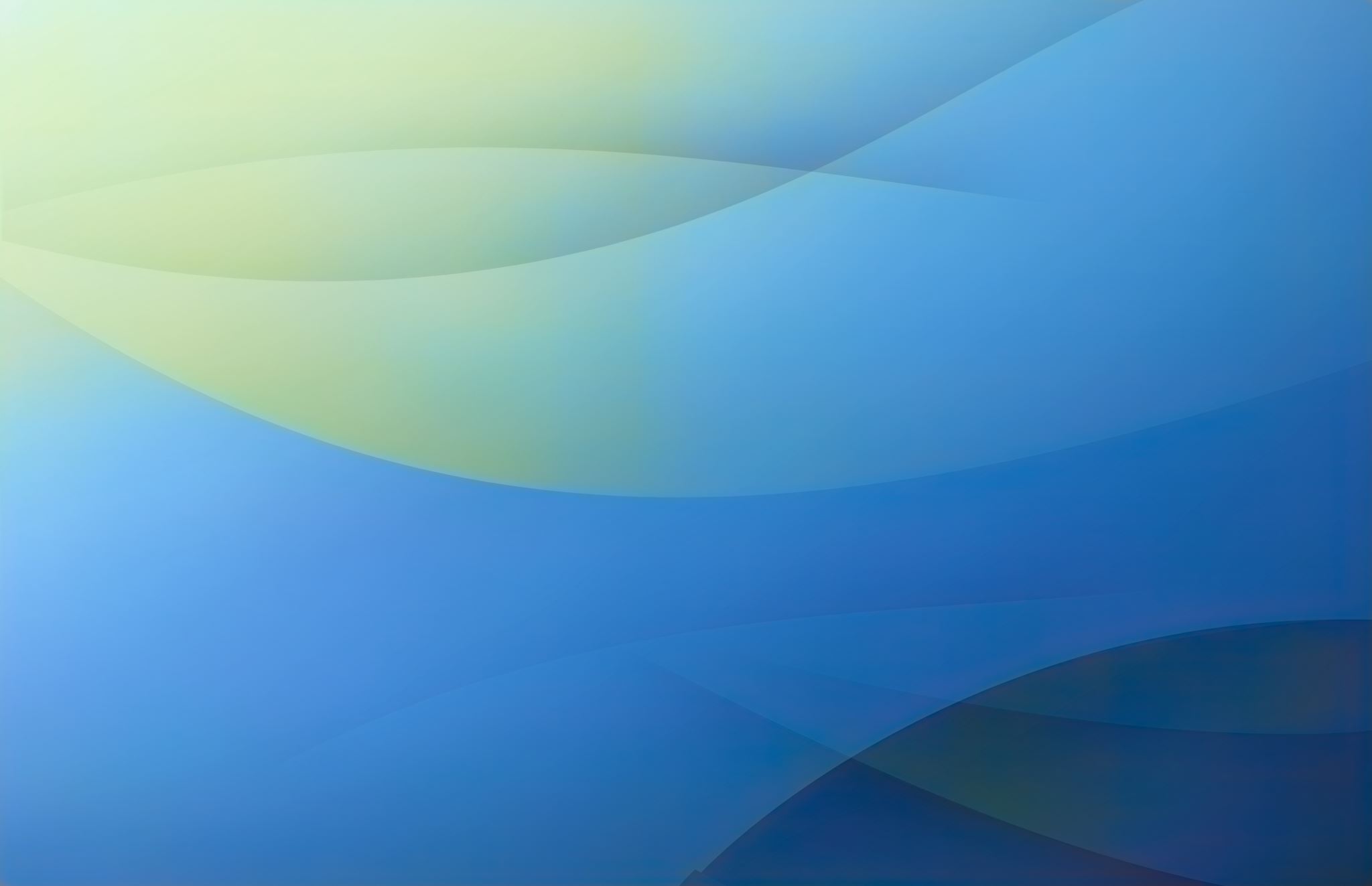 dMMR: Lynch sendromu,HNPCC;MSI-H)
dMMR: Lynch sendromu,HNPCC;MSI-H)
Olasılık tümör lokalizasyonuna ve evresine göre değişmekte:
Daha sık
Evre I/II
Sağ taraflı kolon tümörleri
Nadir
Sol taraflı kolon tümörleri ve rektal tümörler
Evre IV
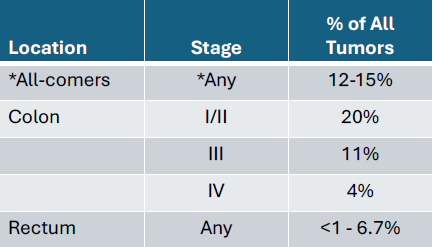 KEMOTERAPİ VE HEDEFE YÖNELİK TEDAVİLER
KEYNOTE 177 ÇALIŞMASI
CHECKMATE 142 ÇALIŞMASI
dMMR’ DA RADYOTERAPİ ETKİNLİĞİ
DNA MMR proteinleri, radyoterapiye bağlı oluşan çift zincir kırıklarını (DSBs) direk veya dolaylı olarak etkileyebilir.
MMR proteinleri eksikliğinde tümör radyoterapiye daha duyarlı olabilir.
MLH1-MSH2 radyoterapiye bağlı DNA hasarında ilk aktive olan MMR proteinleridir.
MLH-1 aynı zamanda radyoterapi bağlı oluşan DSBs sonrasında oluşan NFkB aktivasyonunu azaltır. Bu durum da hücreyi apoptoza sürükleyerek radyoterapiye duyarlılığı artırır.
Retrospektif çalışma
316 lokal ileri rektum kanseri ( LARC)
Neoadjuvan KRT+cerrahi
Cerrahi öncesi biyopsilerine göre 25 hasta MSI+ , 291 hasta MSI low-veya MSS olarak değerlendirilmiş.
MSI , radyoterapiye bağlı tümör regresyonu ile ilişkili bulunmamış ancak; ypN0 grupta MSI + vakalarda KRT sonrası DFS  de iyileşme ile ilişkilendirilmiş. Bu nedenle iyi prognostik faktör olarak kullanılabileceği öne sürülmüş.
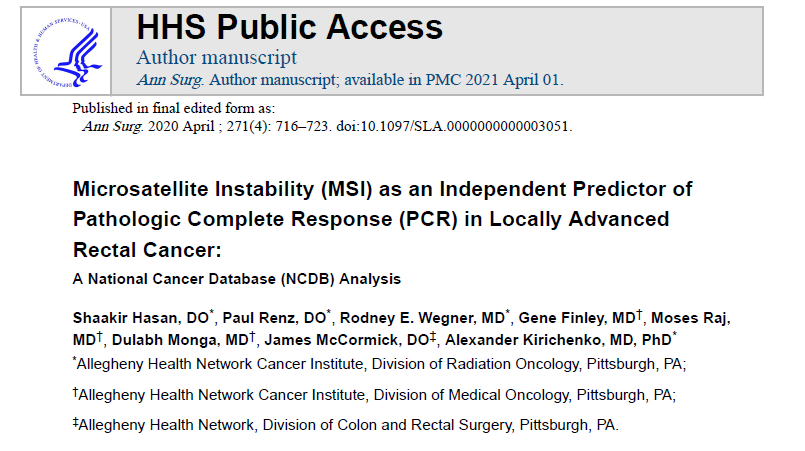 Retrospektif
NCDB kullanılarak 5086 hasta çalışmaya dahil edilmiş.
KRT+cerrahi
636 hasta MSI +
Median RT dozu 50,4 Gy
MSI+ liği erken yaşta tm oluşumu ve yüksek grade ile ilişkilendirilmiş.
KRT sonrası patolojik tam yanıt MSI+ hastalarda anlamlı derecede yüksek bulunmu. (p:0,01)
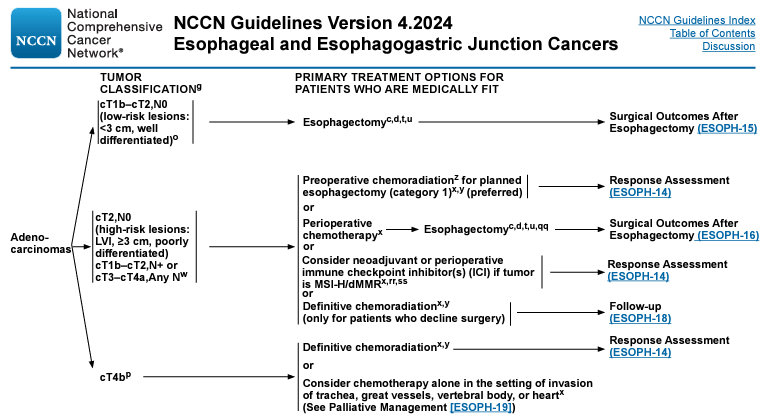 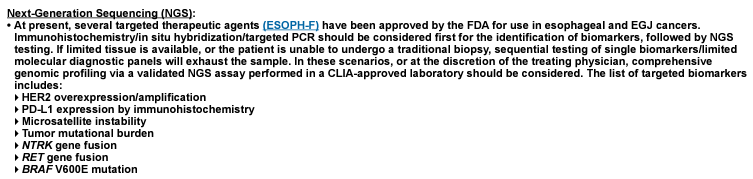 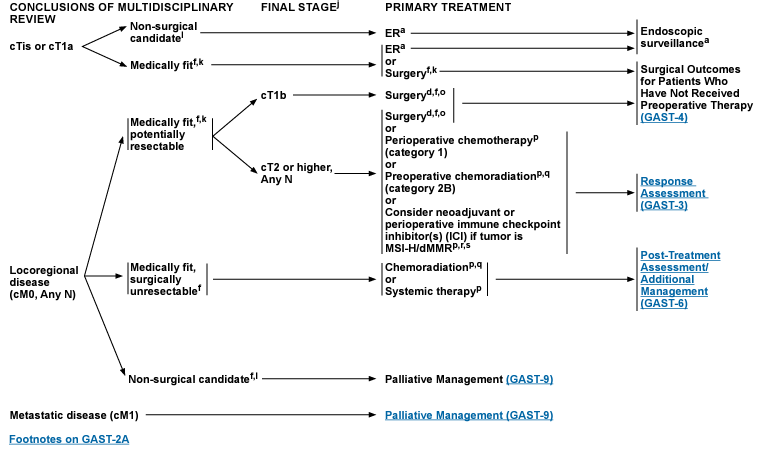 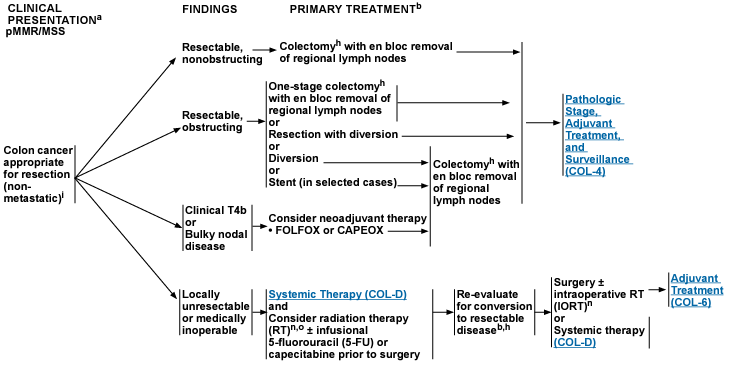 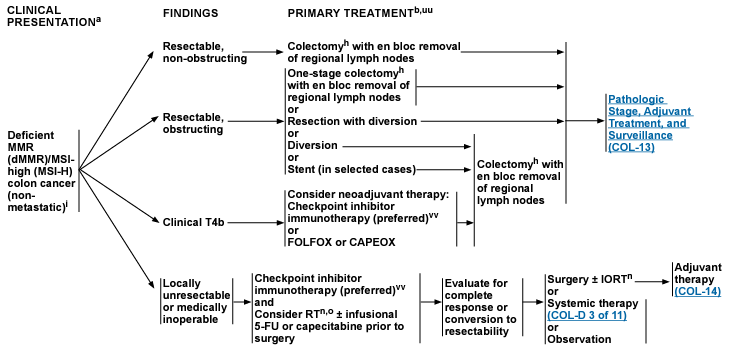 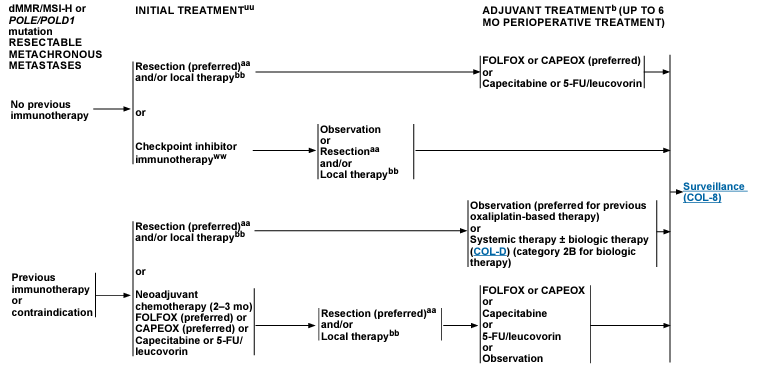 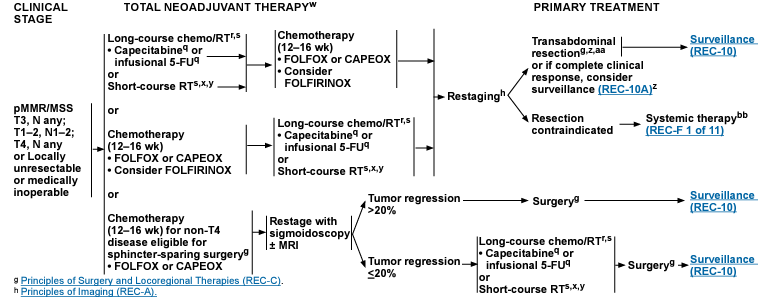 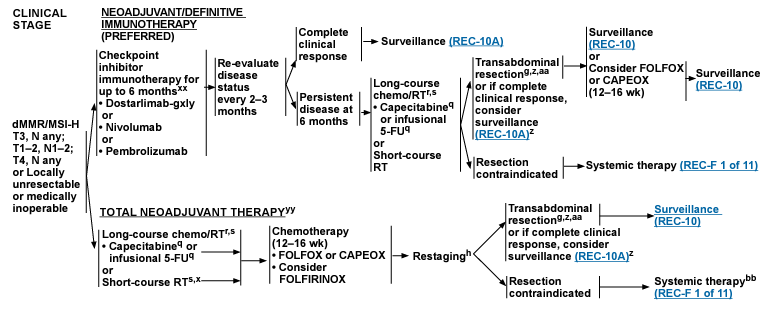 DİNLEDİĞİNİZ İÇİN TEŞEKKÜR EDERİM.